Муниципальное образовательное учреждение среднего обязательного образования «Турочакская СОШ имени Я.И. Баляева»Буллинг в школе, пути его решения
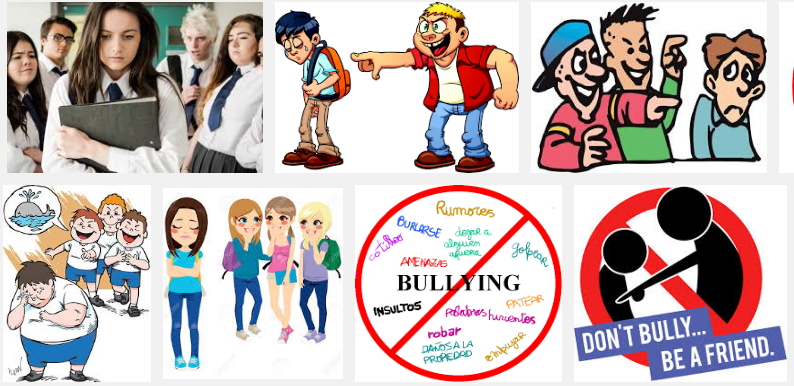 Выполнила:
 педагог-психолог 
Коперчак Юлия Викторовна
В своей работе исследователь отводил ключевую роль процесса травли личностным особенностям индивидов, включённых в него. Автор делает вывод о том, роли жертвы и буллинг глубоко индивидуальны и зависят не столько от групповых явлений, сколько от собственных особенностей ребёнка.   Олвеус, Дэн (1978). Агрессия в школах: хулиганы и мальчики для битья - г. Вашингтон.   Олвеус, Дэн; Блок, Джек; Радке-Ярроу, Мэриан (1986). Развитие антисоциального и просоциального поведения: исследования, теории и проблемы - г. Нью-Йорк.    Олвеус, Дэн (2007). Программа предотвращения издевательств в Олвеусе: общешкольное руководство - Сентер-Сити, Миннесота: Хейзелден.   Олвеус, Дэн (2013). Издевательства в школе: что мы знаем и что мы можем сделать - Оксфорд, Англия.
Дэн Олвеус 
(18.04.1931 – 20.09.2020)
Определение «буллинга»
bully - хулиган
Буллинг - это длительное физическое или психическое насилие со стороны индивида или группы в отношении индивида, не способного защитить себя в данной ситуации.
Определение «буллинга в школе»
Это систематическая травля более слабого ученика одноклассником или коллективно.
   Определение С.В. Кривцовой, буллингом называется агрессия одних детей против других, когда имеют место неравенство сил агрессора и жертвы, агрессия имеет тенденцию повторяться, при этом ответ жертвы показывает, как сильно она задета происходящим. 
    Неравенство сил, повторяемость и неадекватно высокая чувствительность жертвы, – три существенных признака буллинга.
Школьный буллинг можно разделить на две основные формы:
1. Физический буллинг –  умышленные толчки, удары, пинки, побои нанесение иных телесных повреждений и др.; здесь же сексуальный буллинг, который является подвидом физического (действия сексуального характера).
2. Психологический буллинг – насилие, связанное с действием на психику, наносящее психологическую травму путём словесных оскорблений или угроз; преследование, запугивание, которыми умышленно причиняется эмоциональная неуверенность. К этой форме можно отнести:
- вербальный буллинг, где орудием служит голос (обидное имя, с которым постоянно обращаются к жертве, обзывания, дразнение, распространение обидных слухов и т.д.); 
- обидные жесты или действия (например, плевки в жертву, либо в её направлении); 
- запугивание (использование агрессивного языка тела и интонаций голоса для того, чтобы заставить жертву совершать или не совершать что-либо);
- изоляция (жертва умышленно изолируется, выгоняется или игнорируется частью учеников или всем классом);
- вымогательство (денег, еды, иных вещей, принуждение что-либо украсть);
- повреждение и иные действия с имуществом (воровство, грабёж, прятанье личных вещей жертвы).
Кибер-буллинг
Кибер-буллинг (cyber-bullying), подростковый виртуальный террор, получил свое название от английского слова bull — бык, с родственными значениями: агрессивно нападать, бередить, задирать, придираться, провоцировать, донимать, терроризировать, травить.
   Различия кибербуллинга от традиционного буллинга обусловлены особенностями интернет-среды: анонимностью, возможностью фальсификации, наличием огромной аудитории, возможностью достать жертву в любом месте и в любое время.
Различия кибер-буллинга от традиционного буллинга
анонимность
возможность фальсификации
наличие огромной аудитории
возможность достать жертву в любом месте и в любое время
Реальный буллинг
это ситуация в самой школе или школьном дворе, где старшие или более сильные дети терроризируют младших или слабых, он заканчивается, когда ребёнок приходит из школы домой
Процесс буллинга  имеет свои возрастные, половые (гендерные) и иные психологические закономерности
По наблюдениям американских психологов Пеллегрини и Бартини в 2001 году
Они заметили, что у 10-12 – летних мальчиков буллинг сильнее всего выражен в начале учебного года, когда мальчики энергично борются за место в групповой иерархии, позже, когда этот процесс завершён и иерархия оформлена, буллинг ослабевает  (каждый знает своё место).
Британский психолог Валери Бесаг (Valerie Besag)
Обнаружила, что, если мальчики, избирая какого-то ребёнка "козлом отпущения", демонстрируют только лишь своё физическое превосходство, то девочки начинают против своих жертв настоящую психологическую войну.
Выделяют два типа жертв:
Второй: дети, невольно провоцирующие негативное к себе отношение. Ко второй категории относятся неадекватно реагирующие на провокации, неприятные в общении дети из-за дурных привычек, а также дети, вызывающие активную неприязнь взрослых.
Первый: не могущие скрыть слабости (дети, физически слабые, неуверенные, эмоционально реагирующие дети, тревожные, а также такие, которые предпочитают общество учителей обществу сверстников).
Типы отвергаемых детей, чаще всего подвергаемые нападкам
«любимчик»
«непопулярные»
«шут» или «козел отпущения»
«озлобленные»
«прилипала»
Наблюдатели
Могут постепенно изменить школьные отношения и нормы, сделать их циничными и безжалостными по отношению к жертвам. Эти последствия для зрителей-очевидцев делают процесс противостояния буллингу в данной школе очень сильно осложненным.
Методические рекомендации по профилактике и коррекции буллинга для родителей
Проявлять интерес к делам своего ребёнка, но делать это ненавязчиво. Если он ничего сам не рассказывает, следует понаблюдать за ним.
В первую очередь надо сходить в школу, поговорить с учителями об отношениях своего ребёнка с одноклассниками.
Посмотреть, как себя ведёт ребёнок в классе после уроков или на перемене, на праздниках: проявляет ли инициативу в общении, с кем общается он, кто общается с ним и т.д. 
Обратиться за помощью к классному руководителю и школьному психологу.
Симптомы свидетельствующие о том, что ребёнку плохо в классе, его отвергают:
неохотно идёт в школу и очень рад любой возможности не ходить туда;
возвращается из школы подавленным;
часто плачет без очевидной причины;
никогда не упоминает никого из одноклассников;
очень мало говорит о своей школьной жизни;
не знает, кому можно позвонить, чтобы узнать уроки, или вообще отказывается звонить кому-либо;
ни с того ни с сего (как кажется) отказывается идти в школу;
одинок: его никто не приглашает в гости, на дни рождения, и он никого не хочет позвать к себе.
Как помочь своему ребёнку, ставшему жертвой школьного буллинга:
Прежде всего, понять истинную причину происшедшего с ним.
Убедиться, что ваш ребёнок действительно стал жертвой школьного буллинга.
Сообщить об этом учителю и школьному психологу.
Сообща найти пути выхода из сложившийся ситуации.
Если ребёнок был сильно напуган и потрясён случившимся, не отправлять его на    следующий день в школу.
При сильно пережитом стрессе попытаться перевести ребёнка в другой класс или даже в другую школу.
В случае развития посттравматического стрессового синдрома немедленно обратиться к специалистам.
Ни в коем случае не игнорировать случившееся с ребёнком и не пускать всё на самотёк.
Успокоить и поддержать ребёнка словами: «Хорошо, что ты мне сказал. Ты правильно сделал»; «Я тебе верю»; «Ты в этом не виноват»; «Ты не один попал в такую ситуацию, это случается и с другими детьми»; «Мне жаль, что с тобой это случилось».
Общие рекомендации специалистам в ситуации буллинга ребёнка
Тщательно изучить и проанализировать подоплёку данного явления в каждом конкретном случае.
Учитывать и оценивать интенсивность, продолжительность издевательств, их цель, число участников и мотивацию каждого из них. 
Выявить причины, мотивы участвующих сторон, определить степень вовлеченности в конфликт жертвы и агрессоров и оказать им социальную, психологическую и педагогическую помощь.
Не закрывать глаза на существование проблемы и деликатно, чтобы не бросать тень на жертву, обсудить эту проблему в классе. Возможно, первое обсуждение лучше провести в отсутствии жертвы и проводить подобные обсуждения постоянно, апеллируя к потенциальному гуманизму детей, к их, пусть даже и скрытой, сердечности.
Моделировать ситуации, абстрагируя их сюжеты от реальных участников, вслух обсуждать чувства, которые могут испытывать жертва, её родители, свидетели. Можно предложить разыграть ситуацию в ролях.
Некоторые советы родителям, чтобы повысить авторитет своего ребёнка в кругу одноклассников:
научить не бояться своих одноклассников, у которых тоже есть проблемы;
наладить родителям контакты с учителями и одноклассниками;
участвовать в классных мероприятиях, в которые вовлекаются и родители;
если у родителей есть необычное хобби, интересное детям, рассказать о нём одноклассникам ребёнка;
приглашать одноклассников ребёнка, а особенно тех, кому он симпатизирует, как можно чаще к себе в гости;
ребёнку нужны люди, не дающие его в обиду; наряду с педагогами это может быть и симпатизирующая ему  группа детей, а так как выяснения происходят не на виду у педагогов, то такая группа детей сможет его поддержать;
повышать самооценку ребёнка;
в случаях завышенной самооценки ребёнка объяснять ему, что это не надо показывать окружающим, что у любого человека есть и недостатки и достоинства; 
помочь ребёнку стать членом классного коллектива;
если ребёнок жертва, то не мериться с участью жертвы, а восстать против этого, привлекая на свою сторону своих друзей.
Рекомендации для профилактики кибер-буллинга
следует быть внимательными к своему ребёнку и его виртуальным практикам;
разъяснить, в каких случаях и какое поведение считается нормальным и будет безопасным;
расположить компьютер в зоне общего пользования (например: гостиная, кухня); 
следует внимательно выслушивать впечатления ребёнка от общения с новой реальностью;
знакомиться с сайтами и технологиями, которые он использует;
будьте бдительны, если ребёнок после пользования интернетом или просмотра sms-сообщений расстроен, удаляется от общения со сверстниками, если ухудшается его успеваемость в школе; 
отслеживайте онлайн-репутацию ребёнка – ищите его имя в поисковых серверах.
Советы родителям
сохраните подтверждения факта нападений;
сделайте копии полученных сообщений;
сохраняйте спокойствие;
обеспечьте эмоциональную поддержку;
проговорите с ребёнком ситуацию и внимательно его выслушайте;
повторите простейшие правила безопасности при пользовании интернетом, дайте советы по дальнейшему предотвращению кибер-буллинга;
регулярно общайтесь с ребёнком.
Советы ребёнку, как справиться с кибер-буллингом?
Не спеши выбрасывать свой негатив в кибер-пространство.
Создавай собственную онлайн-репутацию, не покупайся на иллюзию анонимности.
Храни подтверждения факта нападений.
Игнорируй единичный негатив.
Блокируй агрессоров.
Не стоит игнорировать агрессивные сообщения, сообщай о них взрослым.
Если ты стал очевидцем кибер-буллинга, правильным поведением будет:
выступить против агрессора;
поддержать жертву;
сообщить взрослым;
блокировать агрессоров;
не стоит игнорировать агрессивные сообщения. В этом случае следует скопировать эти сообщения и обратиться в правоохранительные органы.
Спасибо за внимание!